Unit 5 Topic 2
He is really the pride of China.
Section D
WWW.PPT818.COM
Report one famous man who has influenced you a lot to the class.
S1: I think he’s Confucius. Because he was    
     a thinker who had great influences on   
     Chinese education. He was also a  
     famous philosopher whose wise    
     sayings have influenced many people 
     in different countries.
S2: I think he’s Qian Xuesen. Because he   
      was a scientist who was honored as    
      “The Father of China’s Missiles”.
S3: …
Discuss the sayings:
1. He who learns but does not think is lost; he who  
    thinks but does not learn is in danger.
2. When I walk along with two others, I may be 
    able to learn from them.
3. What you know, you know; what you don’t know, 
    you don’t know.　
4. Learn the new while reviewing the old.　
5. Isn’t it a pleasure that friends come to see you 
    from far away?
6. Do not do to others what you would not have      
    them do to you.
7. My career is in China, my success is in China  
    and my destination is in China.
8. My family name is Qian, but I don’t like qian.
Read through Sections A-C and choose the correct words in Grammar.
(Ⅲ)
Attributive clauses
Translate the sentences in Functions into Chinese.
Functions
Could you tell me more about him?
你能告诉我更多关于他的情况吗？
It’s hard to believe!
真是让人难以相信!
What a great explorer!
多么伟大的探险家啊!
How much do you know about the Four Great Inventions of ancient China?
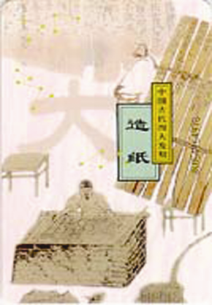 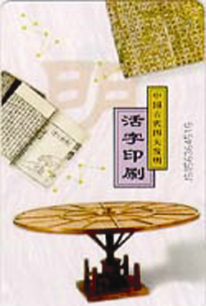 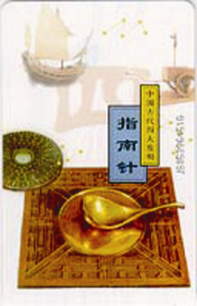 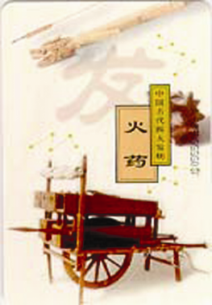 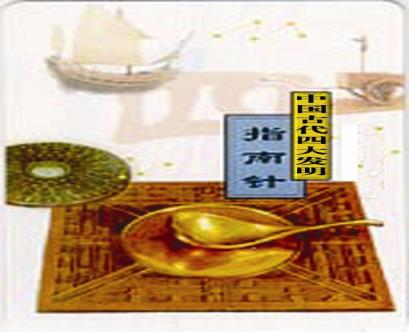 n.水手，海员
n.发现
Sailors made many discoveries with the help of compass.
Paper-making was developed in the Eastern Han dynasty by Cai Lun.
adj.东方的
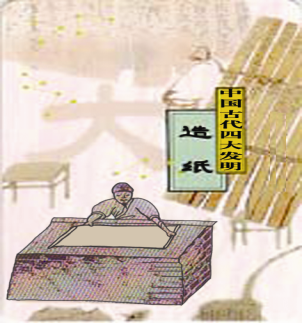 n.粘土
n.墨水
Bi Sheng carved characters on pieces of clay or wood, and then brushed ink on them, and developed printing.
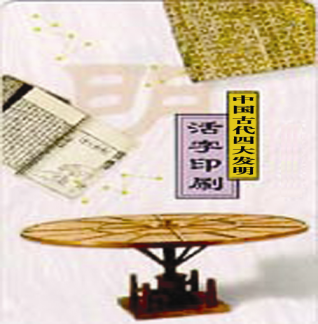 n.烟花
Fireworks are made from gunpowder.
n.火药
Look at the pictures and match the Four Great Inventions of ancient China with them.
1a
A. gunpowder                B. printing       
     C. paper-making            D. compass
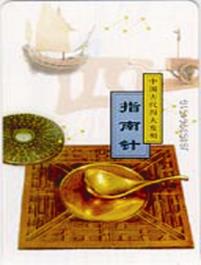 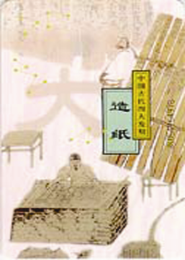 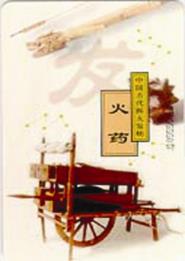 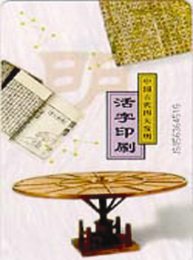 C
B
D
A
Fill in the blanks with the names of the Four Great Inventions.
1a
A. gunpowder                B. printing     
        C. paper-making            D. compass

___________  It was a great gift to the world from
ancient China. Before it was invented, sailors had to
depend on the star to find the right direction. After
it was invented, the oceans were open to sail. And
many discoveries were made with its help.
compass
1a
Fill in the blanks with the names of the Four Great Inventions.
A. gunpowder               B. printing     
       C. paper-making           D. compass

___________  It is one of the greatest inventions. It is
said that in the 3rd century a Chinese man wrote
about how to make it. At first, it was used for making
fireworks. At the end of the Tang dynasty, people
began to use it in wars. The method of making it was
brought to the Arab world and Europe in the 13th and
14th centuries.
gunpowder
1a
Fill in the blanks with the names of the Four Great Inventions.
A. gunpowder               B. printing     
          C. paper-making           D. compass

______________ Before it was invented, the ancient 
Chinese carved characters on animal bones and 
stones. China was the first country in the world to
make it. During the Western Han dynasty, it was
made in some places in China, and was developed in
the Eastern Han dynasty by Cai Lun. He made it with
bark, ropes and rags.
paper-making
Fill in the blanks with the names of the Four Great Inventions.
1a
A. gunpowder              B. printing     
          C. paper-making          D. compass

   ___________ It was developed in the Song dynasty by Bi Sheng. He carved characters on pieces of clay or wood, and then brushed ink on them. After the characters were printed on paper, the pieces of clay or wood could be used again. Later this technology spread to Korea, Japan and Europe. It was the basic method used at that time.
printing
1b       Read 1a and answer the following questions.
____________  It was a great gift to the world from ancient
China. Before it was invented, sailors had to depend
on the stars to find the right direction. After it was 
invented, the oceans were open to sail. And many 
Discoveries were made with its help.

1.  How did the sailors find the right direction before the    
     compass was invented? 

      Sailors had to depend on the star to find the right
     direction.
compass
1b    Read 1a and answer the following       questions.
_______________   It is one of the greatest inventions. It is
said that in the 3rd century a Chinese man wrote about how
to make it. At first, it was used for making fireworks. At the
end of the Tang dynasty, people began to use it in wars. The 
method of making it was brought to the Arab world and 
Europe in the 13th and 14th centuries.

2. When was the method of making gunpowder brought to
    the Arab world and Europe?
    In the 13th and 14th centuries.
gunpowder
1b  Read 1a and answer the following questions.
paper-making
____________ Before it was invented, the ancient Chinese 
  carved characters on animal bones and stones. China was
  the first country in the world to make it. During the Western 
  Han dynasty, it was made in some places in China, and was 
  developed in the Eastern Han dynasty by Cai Lun. He made
  it with bark, ropes and rags. 

  3. What did Cai Lun use to make paper at that time?
      He used bark, ropes and rags.
1b  Read 1a and answer the         following questions.
___________ It was developed in the Song dynasty by Bi Sheng. He carved characters on pieces of clay or wood, and then brushed ink on them. After the characters were printed on paper, the pieces of clay or wood could be used again. Later this technology spread to Korea, Japan and Europe. It was the basic method used at that time. 

    4. What was the advantage of Bi Sheng’s printing  
        technology?
        The pieces of clay or wood could be used again.
printing
5. Do you want to be an inventor? 
How will you realize your dream? Share it with your classmates.
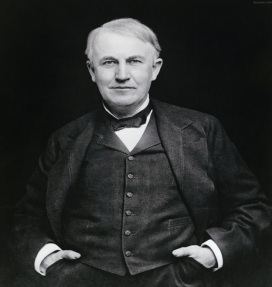 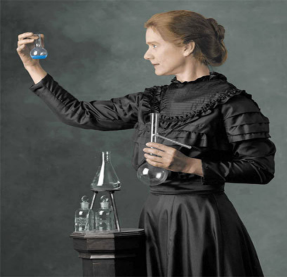 P15-1a
Project
Sum up
Words: 
   discovery   n. 发现
   east—eastern
   west—western 
   north—northern 
   south—southern

Phrases:
   depend on    依靠，取决于
   at the end of…    在……末
Homework
1. Finish the written work in Project.
2. Search  for some information about the places of interest all over the world.